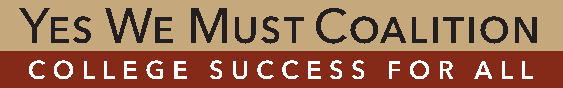 www.yeswemustcoalition.org

33 independent, nonprofit colleges and universities where 50% + undergrad enrollment Pell-eligible 
Committed to collaborating to increase persistence rates for low-income students
YWM Longitudinal Data Project
19 current member colleges and universities have been tracking all new students who entered in fall 2015 and 2016
This year we will add students who entered in 2017 (N.B. If you are a YWM member, don’t forget to sign on for this year’s collection template)
Analyses include breakdowns by student subgroups and tracking of indicators associated with student persistence.
 Individual schools receive own data and a peer comparison with the overall participant averages.
This webinar series includes presentations by schools whose data show comparatively high scores with regard to success in particular sub-groups
Success defined as number of credits achieved and enrollment into the third semester.
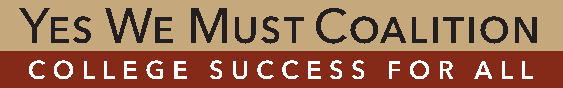 Webinar Series Topics
Promoting Success for First Year African American Males: Today
Promoting Success for First Year Hispanic Males: Monday, March 11, 12pm ET
Promoting Success for First Year Athletes: April, TBD
Promoting Success for Transfers: May, TBD

Today’s Presenters

	Coker College (SC):  Susan Henderson, Provost
                                     Tracy Parkinson, VP for Strategic Initiatives

	Mercy College (NY): Kevin Joyce, VP for Student Affairs
                                     Victor Petenkemani, Assoc. Dean for the School of Business
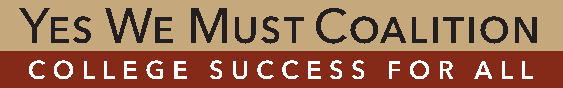